CPTE 209 Software Engineering
Summary and Review
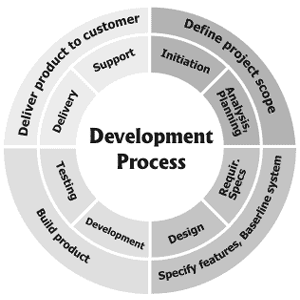 Course Objectives  Students will be able to:
Identify the appropriate process model for a software project based on an analysis of the nature of the application and project circumstances 
Synthesize elements from the various process models to create a custom process model tailored to the situation at hand.
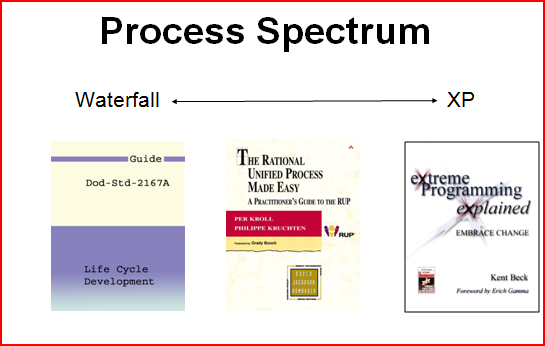 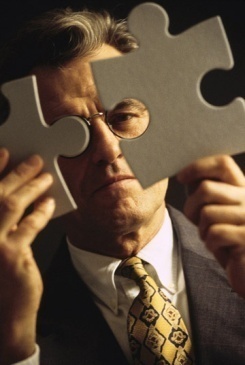 Quasi Agile Principles
Whenever there is a problem have a conversation
Always use the lightest weight possible mechanism to solve the problem
Face to face communication is faster, cheaper, higher bandwidth, and less ambiguous than written documentation.
Low tech solutions are faster, cheaper, and more likely to be used that complicated hi-tech solutions.
The cost of a process step must always be weighed against the cost of the implementation and the risk it mitigates
Always give simple, low tech solutions a chance, but use a more complex solution if needed.
3/166
Plan Driven 				Agile
Balancing Agility and Discipline
Personnel
Less skilled – Highly Skilled
Criticality
Many lives, Single life, Essential Funds, Discretionary funds, Comfort
Project Size
300, 100, 30, 10, 3
Culture
Requires Order, Thrives on Chaos
Dynamism
Very stable requirements, Highly volatile requirements
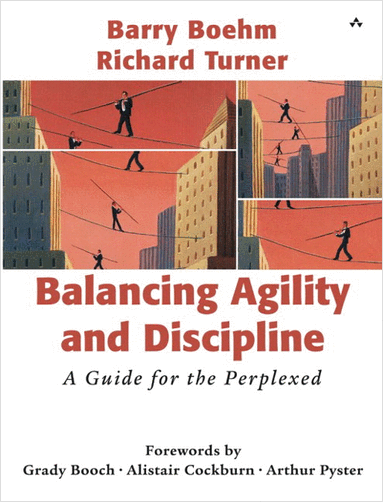 4/170
Plan Driven 				Agile
Balancing Agility and Discipline
Industry oversight
Heavily regulated, somewhat regulated, unregulated
Hardware dependencies
Embedded, custom attached devices, desktop application
Organizational culture
Suit and tie, business casual, jeans
Industry type
Commercial businesses; Hi tech: compilers, OS 
Funding capability
Deep pockets, standard funding, shoestring budget 
Organization size
Huge: government; Small: start up
Client Interaction
Formal – document based; Close – interpersonal
Risk
Architecture, Technology; Requirements, Business Value
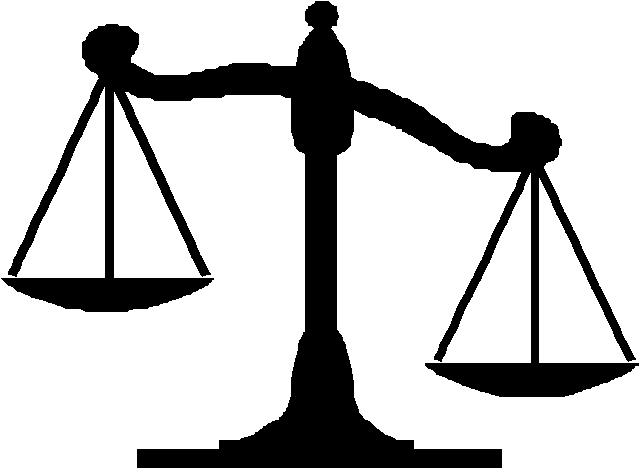 5/170
Course Objectives  Students will be able to:
Identify and explain the sources of complexity in software systems and projects
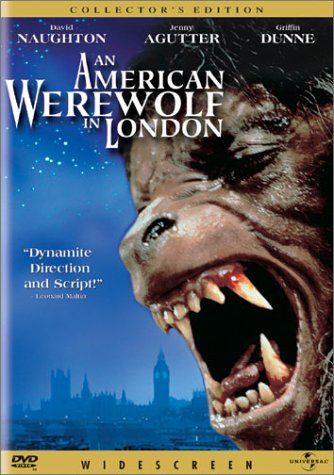 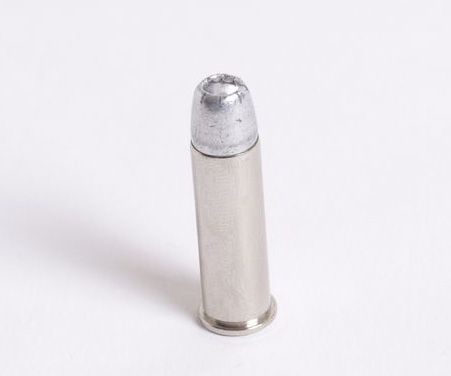 Course Objectives  Students will be able to:
List and explain the fundamental principles of good software engineering 
Domain Analysis Based
Architecture-Centric
Use-Case Configured
Component Biased
Quality Engineered
Use-Case Configured
Business Goals &Technical System
Requirements
Domain 
Relationships
CommercialStandards &
Frameworks
Architecture
Use Cases
Application
8
Course Objectives Students will be able to:
Analyze the impact of continuous integration, incremental development, and early and frequent releases on the development team and stakeholders.
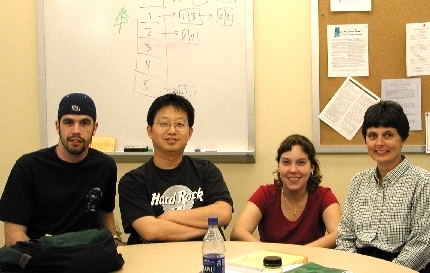 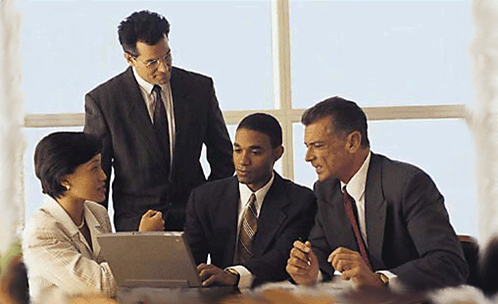 Course Objectives Students will be able to:
Analyze the appropriateness of various process improvement models to a given corporate situation. 
CMMI 
ISO 900X
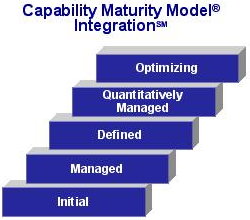 Course Objectives Students will be able to:
Acquire and document customer requirements for a software application 

Discuss the problems inherent in requirements definition and describe how to help compensate for these difficulties. 
Client knowing what they want
Client knowing the cost
Client knowing what technology can do
Client being able to articulate what they want
Developers understanding the requirements
Lack of domain knowledge
Ambiguous requirements
Missing requirements
Assumed requirements
Project
Course Objectives Students will be able to:
Discuss the difference between software development as a process of transforming a fixed set of requirements into software and software development as a means of delivering value to a set of stakeholders.
??????????
Software Development Process
input
output
Software System
Course Objectives Students will be able to:
Describe the differences between architectural design and detail design. 
Components (subsystems, etc.)
Interfaces to each component
Relationships between components
Patterns of interactions
Constraints
Create an appropriate object-oriented design by applying OO design patterns and principles to a given set of requirements
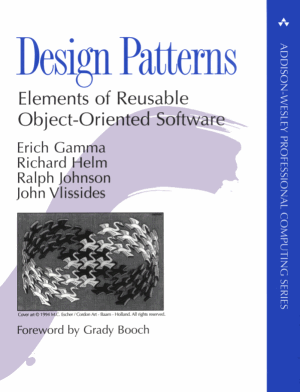 An architecture for a system is the pattern of connections among the basic components of the system; the pattern embodies the relations and constraints among the constituent pieces of the system.
Course Objectives Students will be able to:
Explain the various types of testing and review procedures and their applicability and limitations 
Unit testing
Integration testing
System testing
Functional requirements
Quality requirements
 
Contribute to the formation of a work breakdown structure for a project 
What tasks are necessary to the creation of a simple website for a small business
Black Box

White Box
www.mywebsite.com
Course Objectives Students will be able to:
Discuss the use of product metrics to access the quality of software 
Time and effort to change software over time
Complexity
Number of entries in the issue tracking database
Discuss the use of process metrics to access the progress of software development
% stories running and tested
Lines of code or function points completed 
Discuss the use of risk analysis to guide project decisions and communicate levels of uncertainty to stakeholders 
Frequency, criticality, complexity -> Risk
Acceptance, mitigation, prevention
Best case, expected case, worse case  and WHY
Course Objectives Students will be able to:
Discuss the interlocking activities, phases, roles, processes, and procedures of the software engineering process 
Domain analysis, Application analysis,  Architecture, Detail Design,  Implementation, Integrate and test
Describe the primary reasons for project failure and discuss preventative measures for each 
We fail to properly manage risks
We don’t build the right thing
We are blindsided by technology
Course Objectives Students will be able to:
Discuss the categories of  tools that support the software engineering process and evaluate the importance of each category for a given project




 



Use an appropriate modern software engineering toolset for a given software project
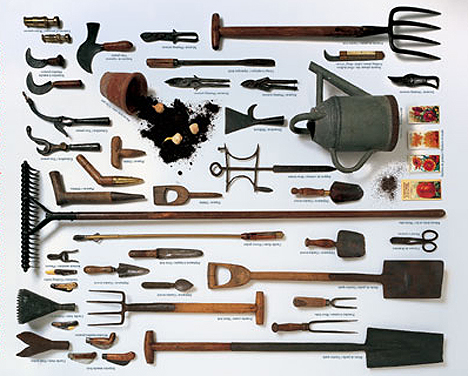 Automated Tools
Testing
  Installshield
 DBMS, Middleware
 Report Writer
 Build tools
Developer
  CASE
  Compiler
  Debugger
  Class browsers
  GUI and DB
	builder
  Configuration 
	management
 Web development tools
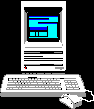 Automated Tools
Both
  Word processor
   text editor
  Spreadsheet
  Group 
	communications
  Defect tracking
  Web Browser
Project Management
  Project planning and tracking
  	Estimating
  	Scheduling
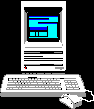